The Block Shop Gang.Morphed!!!
From Skepticism to Trust
PEOPLE 1st!!
Larry A Penman
Introduction
Manufacturing BUZZ WORDS!!
People 1st!!
Ergonomically Correct!!
LISTENING!! I was a bad listener!
Order of importance!!
Safety 1ST!!
Quality
Production
PAST
13 years in the Shipping Dept. 	
Needed to find solutions to injuries happening (back, neck, shoulder)
People that did the job knew how to fix the causes of the injuries.
Using THEIR ‘sensible’ ideas worked!! (buy in)
Serious injuries disappeared, AND we experienced a 33% gain in productivity!!
Employee driven.  We challenged them to help!
Original Block Shop Layout
15 machines each with an incoming and outgoing skid of product. 
30 skids of Work in Progress on shop floor at all times.
WIP is costly!  Thousands of $$ on shop floor!
Ergonomic nightmare! Lifting from skid to skid, weight of blocks. Back, neck, shoulder. Weight, frequency, duration.
Seed planted about line concept, and the opportunity to run it as they saw fit.
Fast Forward to Present
In line manufacturing in place! Flow line.  Less lifting, bending.
No WIP on shop floor! Saved thousands of $.
30 second or less ‘Tact Time’ at 15 operations.
A finished block from raw material to beautiful block in …….
Life is good right????????????
Not necessarily!
Issues with Line Concept
Summer temps. reach close to 95 degrees.
Room full of Alpha Males (Hello, good morning) 
Rep for ‘Hardest Dept. to Manage’
Bad attitudes.
Leaving the line.(no ‘fill-in’ person)
Tact times (everyone works and learns at a different speed)
3.2 Blocks/Person/Hour on a line that was designed to run at min. 5 blocks/Person/Hour
The ‘New Guy’ in the Block Shop
I knew nothing about building wood blocks. (Learning curve) Tenure in the block shop.
Each job had an amount of skill needed to perform the task. (Respect comes from workers if you can perform the tasks)
Bad attitudes were recognized and dealt with.
What needs fixed?  Matting, lift carts, skid lifts, glue gun, new spray guns, prime mover, personal fans at each operation.
How can I make your job better.  Listen!!
Hazard Mapping Team Formed. (Non carcinogenic, safer methods and machines)
Fast Forward: A Year Later
Approached by Union Shop Foreman.  We had a very healthy working relationship. Explain. Mutual respect.
Can we talk openly and honestly?
You are running the Block Shop just like the mgmt. before you. Just like your Boss wants.
“We need you to turn your back for an experiment and let us run the Block Shop.”
Whoa!!!  This was out of the box thinking!!
People 1st in real life!!
While I was listening (he had my undivided attention!!) he explained what they wanted.
Let us run the shop.  Let us determine where to put people.  Give us a goal (monthly schedule) and WE WILL MEET IT!! (daily job assignments)
Immediate concerns were discussed. 
Safety,(no one gets injured!) 
Quality, (don’t bypass any operations)  
production. (5 blocks/person/hour daily)
In that order!!!! Why?  People 1st!!
Headed to the Boss…..
Discussion with the Boss
Push back at first.  (didn’t think they were ready for this)
PLEASE get ‘outside of the box’ with me!
Lots of questions about how.
Discussed safety, quality, production. 
Go ahead……
Initial meeting with the Gang
Safety
Quality
Production
Harmoniously
Concerns from the Gang.
Discussions with group leader.
Discussions with Shop Steward.
Ready to roll.  Felt the enthusiasm.
What they need.
A daily starting point. (the job assignment posting)
Open knowledge of what the monthly schedule consisted of.  Pattern and quantity.
Daily chart to show pieces/person/hour (daily progress chart) 
Machine breakdowns fixed expeditiously.
Get them help if they need it on the line. (repair/fill-in person, people on vacation)
Help with problem solving.
Results
Self motivated work force. (not self managed!)
I became their SUPPORT instead of their BOSS!
Previous stress levels disappeared!
The same people that used to ‘mess’ with others now help them!
They were making the same decisions I would have made!!  And I am still there to HELP make decisions!
Results (Cont.)
Happy employees! We fish together, hunt together and enjoy each others company! Cancer treatment.  Fundraiser. 
Safety--Knock on wood---NO SERIOUS INJURIES!!
Quality—Less than 1% reject/defect rate!
Production--5 blocks per person, per hour achieved!! 
Almost 100% perfect attendance! (3pts!) 
People wanting to bid into the Block Shop!
Employee Engagement
https://www.youtube.com/watch?v=_KiiMGgU-wA&t=6s 
Blessing White A global consulting firm dedicated to Leadership Development and Employee Engagement
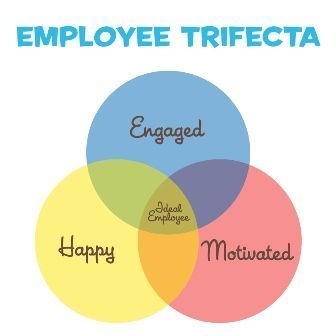 TEAMWORK!!!Grandsons Leo and Gage
Questions or comments??
Thank you for your time!!
Larry A Penman
Production Supervisor
Cutco Cutlery
lpenman@cutco.com
People 1st!!